Wild Teaching
Paul O’Donnell
St. Patrick’s N.S., Slane, Co. Meath

Meath County Council


The Heritage Council
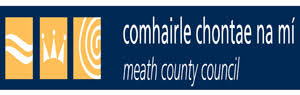 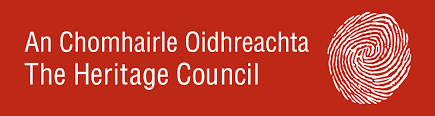 Why Take Teaching & Learning Outdoors?
Learning connections to the primary curriculum
Skills like problem solving, working                          collaboratively & turn taking
Connection with & respect                                               for the world
Where food comes from
Develop fine and gross motor skills
Have fun!
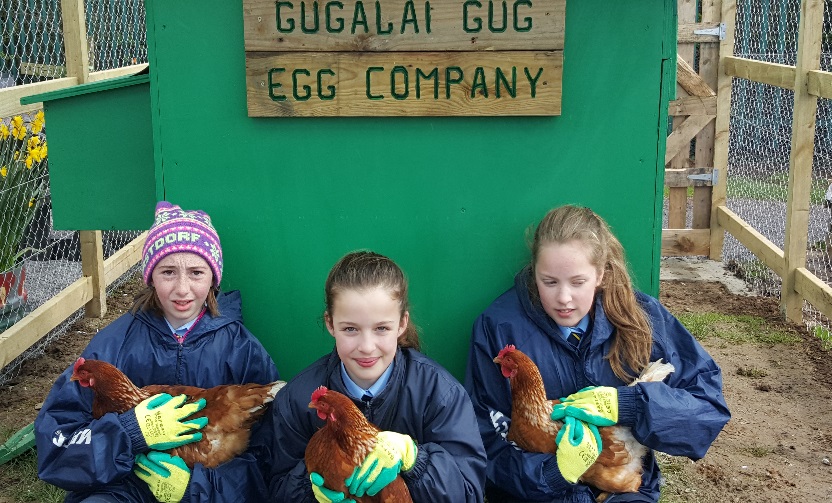 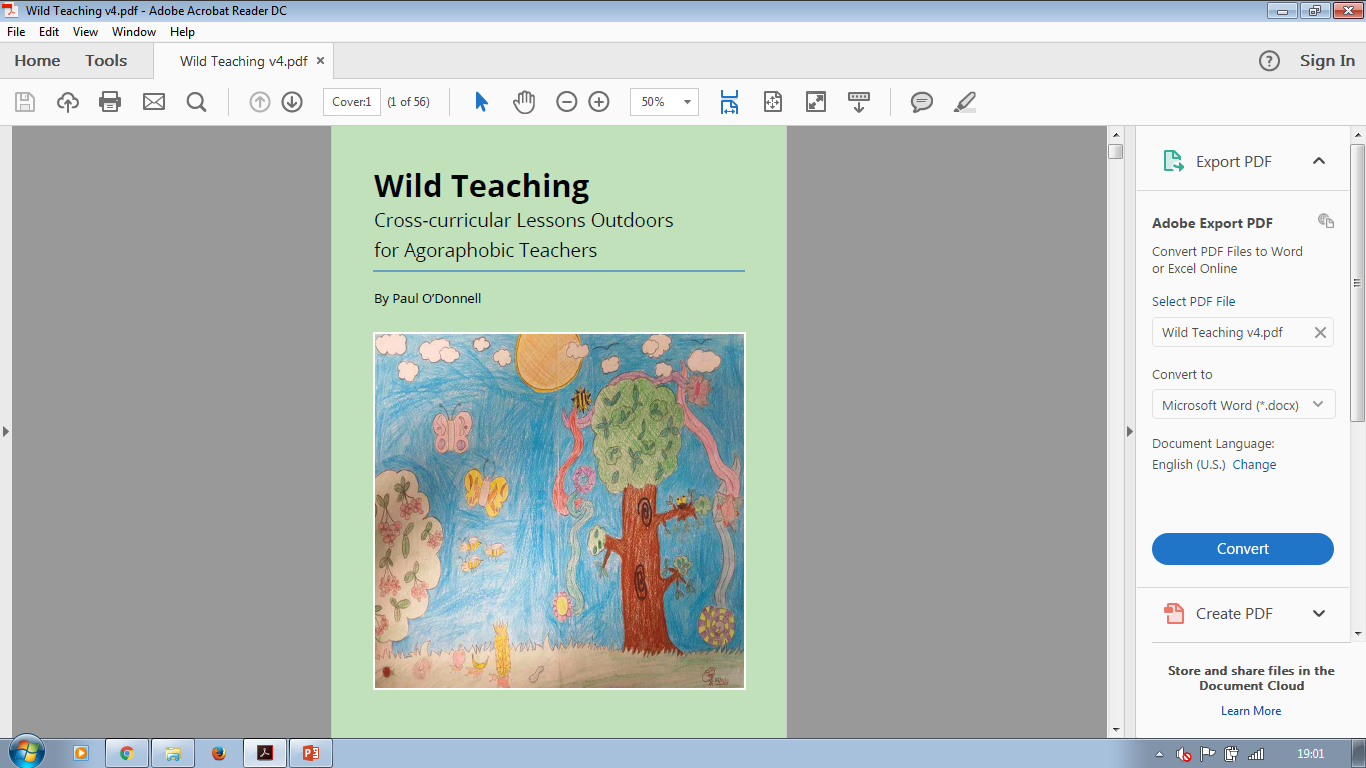 Notes On The Book
There is one lesson per week for the school year
No garden or specific space is needed
The lessons mainly cover science but also maths, literacy, visual arts, history and geography
I have taught all the lessons with pupils from junior infants to sixth class
I always put the resources needed on the board on a Monday for the pupils to take in. The lesson happens if the resources arrive by the day that it is due to be taught.
A Lesson Outdoors
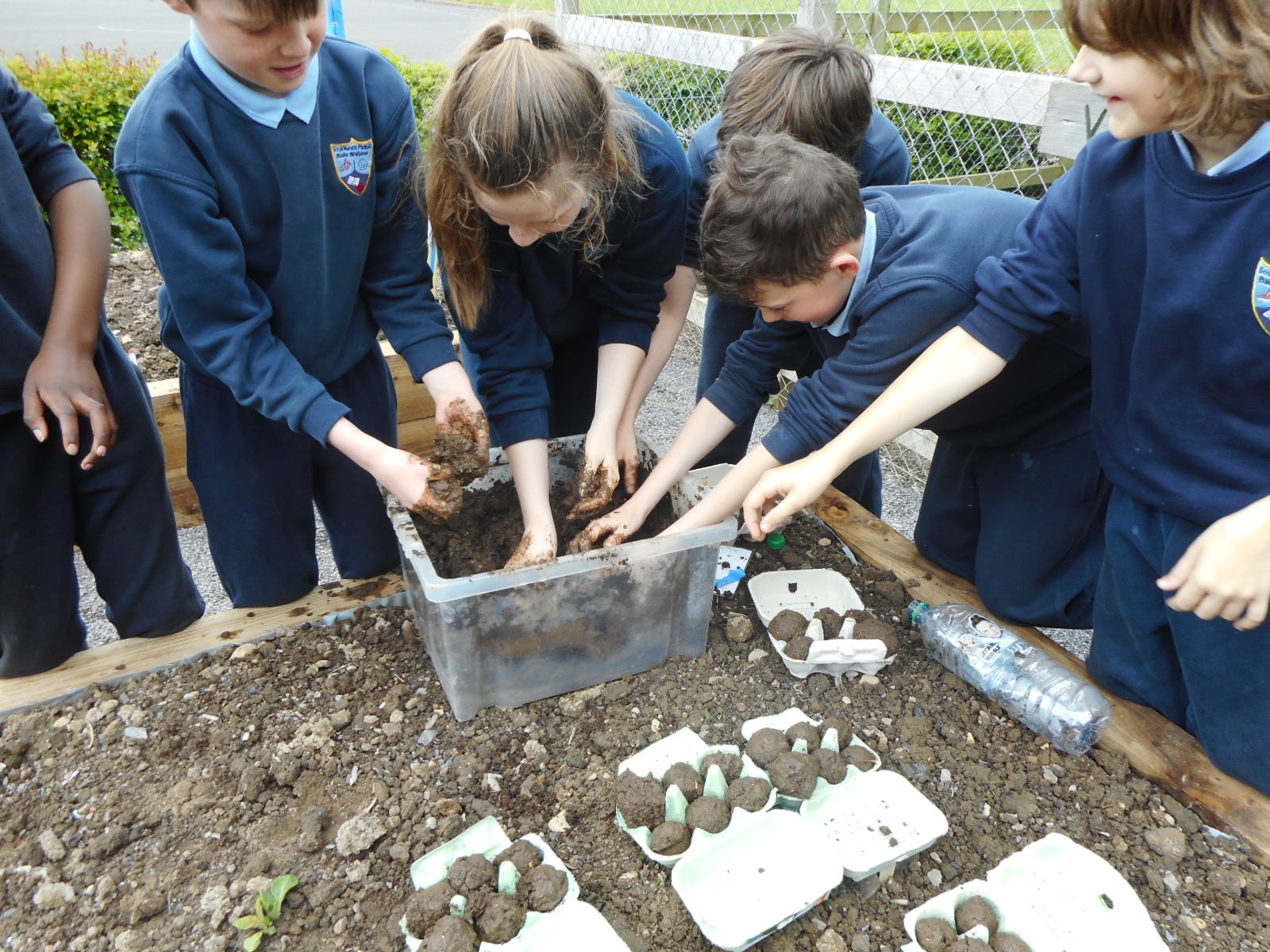 50 mins long
10 minutes introduction
10 minutes nature walk
20 minutes outside 
     (in stations writing/active)
10 mins back inside for revision & wash hands
Record subjects, strands & strand units 
     in your planning notes
Sample Lesson Layou
May Seed Bombs
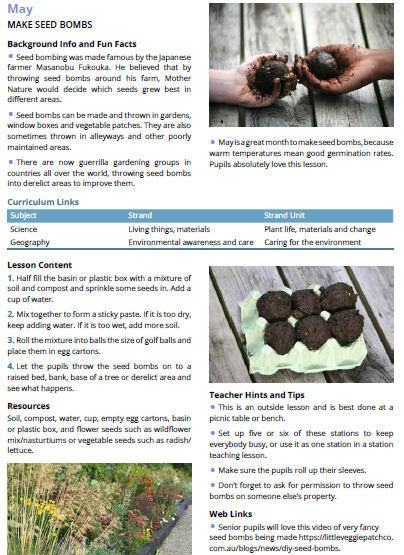 Images
Background 
Information
Curricular 
Links
Lesson Content 
Step by Step
Teacher 
Hints & Tips
Resources 
Needed
Online Video 
& Web Links
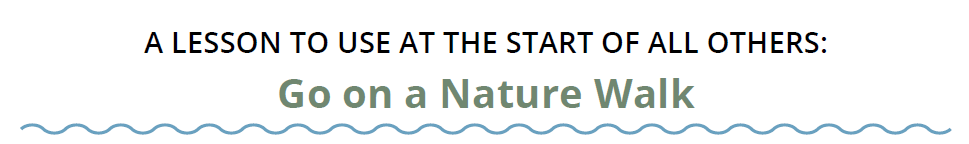 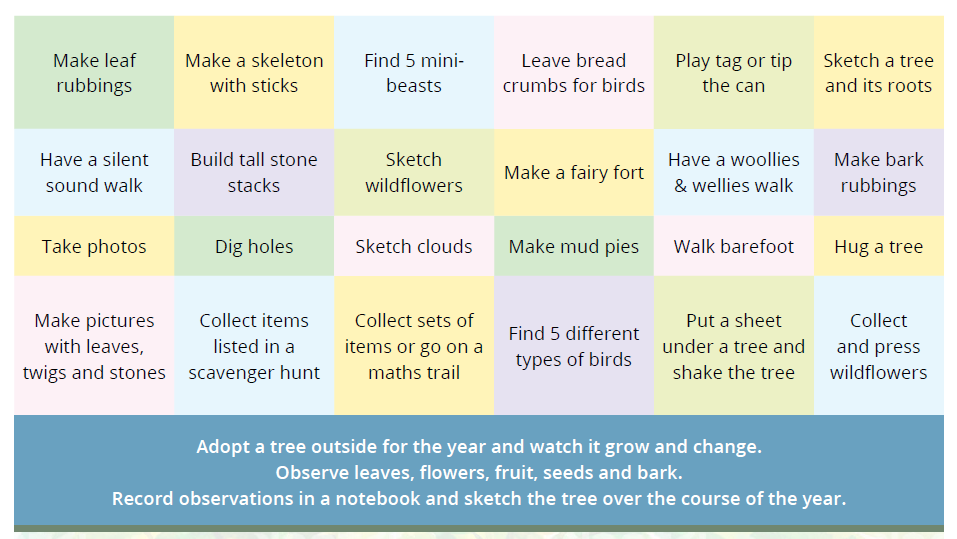 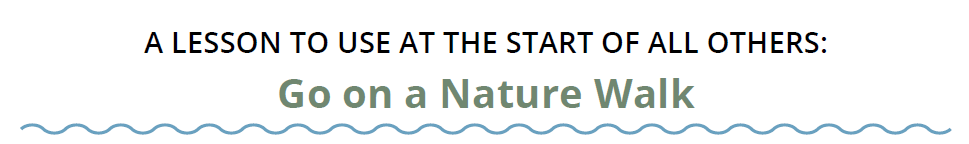 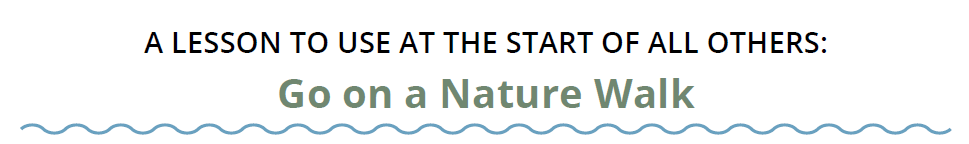 Matching Sets of Butterflies, Tree Leaves, Birds, Mini-beasts & Wildflowers
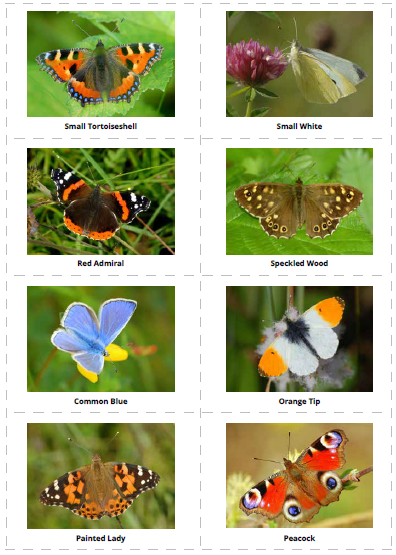 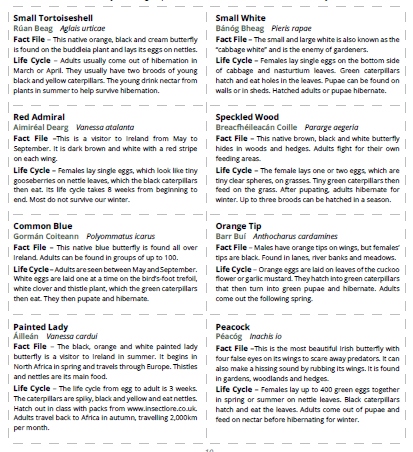 Sample Lessons – Hatching Butterflies
Sample Lessons –Sketching Wildflowers
Sample Lessons –Muck Painting
Sample Lessons –Planting Trees
Planning Notes
Planning notes for all lessons, which are available to copy and paste into fortnightly planning notes are available at http://www.meath.ie/CountyCouncil/Heritage/HeritageinSchools/WildTeachingPlanningNotes/
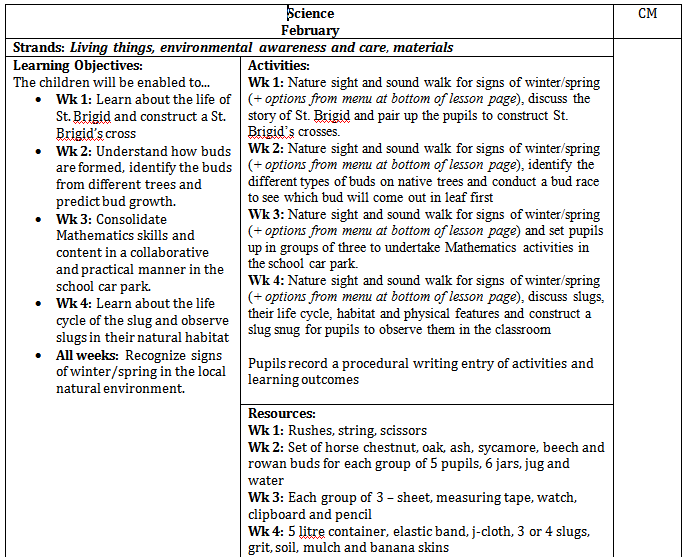 Wild Teaching
Free copy for every primary teacher in Co. Meath
€10 including p&p for those outside Co. Meath! 
For further information, contact:
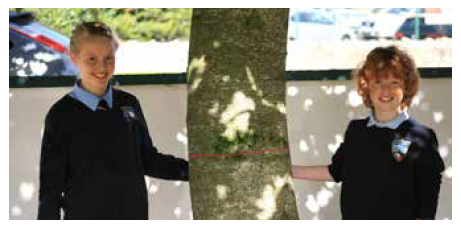 heritage@meathcoco.ie
donegalpaul@hotmail.com 

@DonegalPaul9
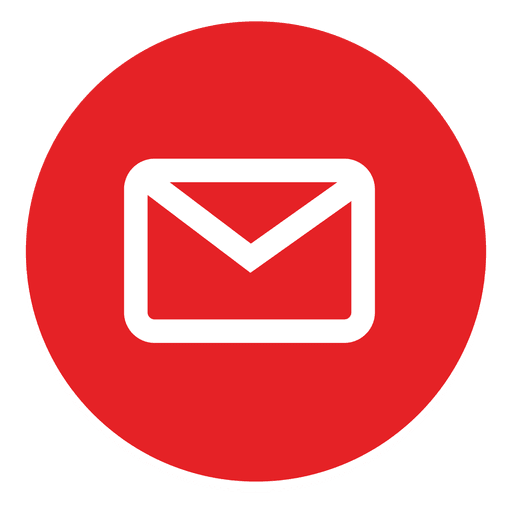 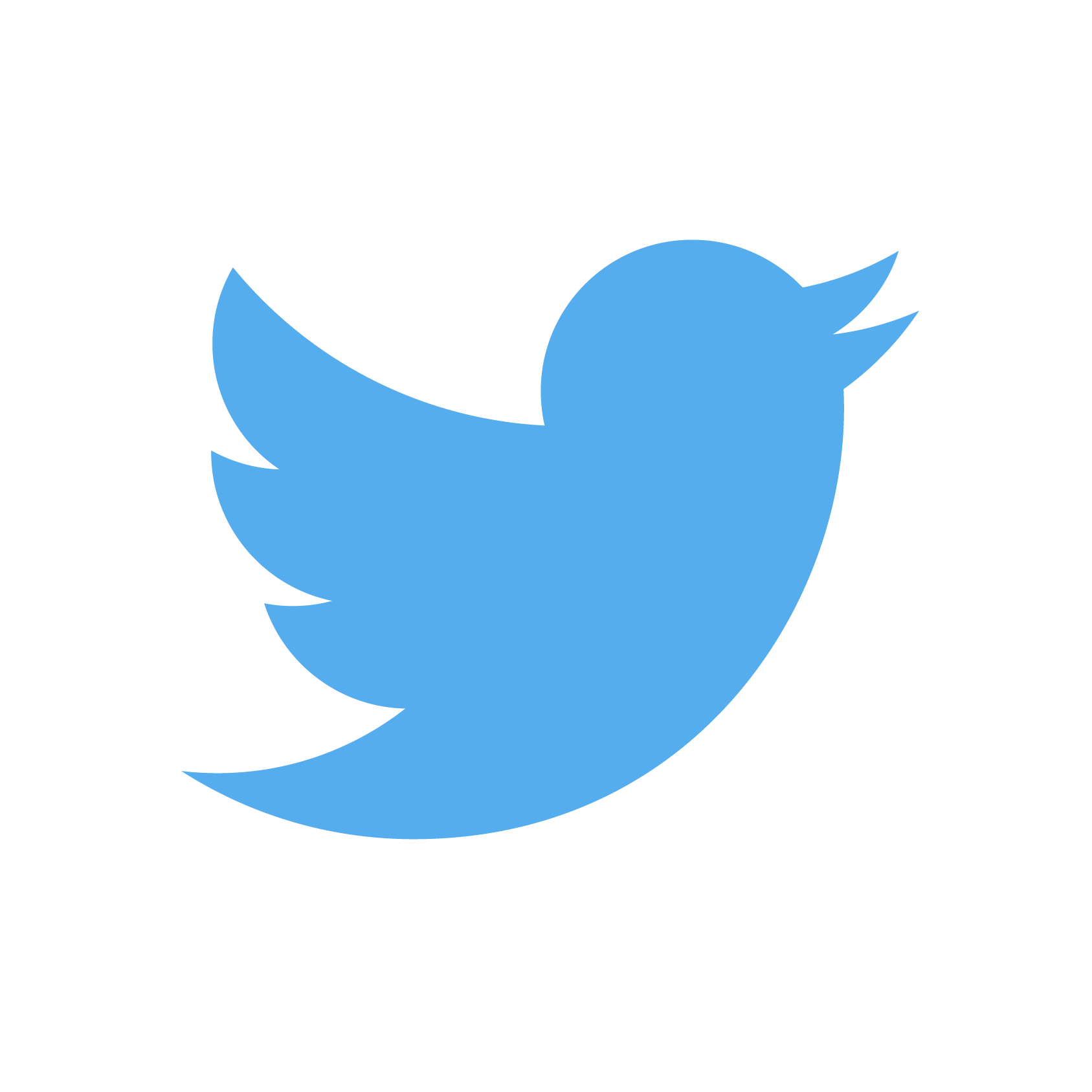